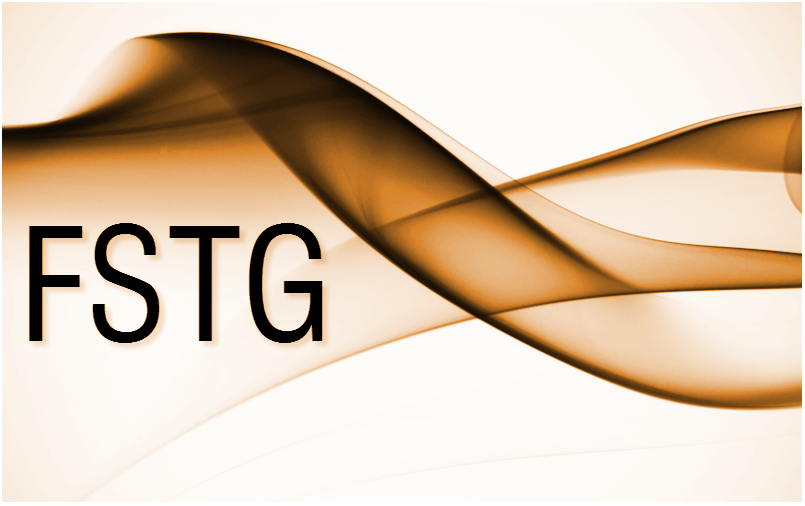 Michael JensenFSTG Team Lead
FAA TriennialAtlantic City, NJ
FAA Policy Statement PS-ANM-25.853-01-R2 Clarifications and Additions for future Advisory Circular
October 26, 2016
Questions of Interpretation
Since the Policy Statement (PS-ANM-25.853-01-R2) release, there have been questions regarding the interpretation of the policy.  
Revision 1 and 2 of the Policy clarified a number of those issues.
A presentation given at the Triennial in Philadelphia in 2013 provided additional clarifications.
There have been requests for additional Methods of Compliance (MoCs), wider applicability and further clarifications.
FAA Triennial – Atlantic City, NJ, October 2016
2
PS Clarifications and Additions – Working Plan
Through the IAMFTWG, the Flammability Standardization Task Group (FSTG) collected requests that were assigned to Team Leaders to develop proposed wording and new data and analyses (where required) to clarify and devise new MoCs.
All changes, data and analyses developed by FSTG have been or will be provided to the FAA Transport Airplane Directorate and EASA for consideration in adding to the proposed AC that will replace the current Policy Statement.
FAA Triennial – Atlantic City, NJ, October 2016
3
FSTG SharePoint (hosted by Zodiac)
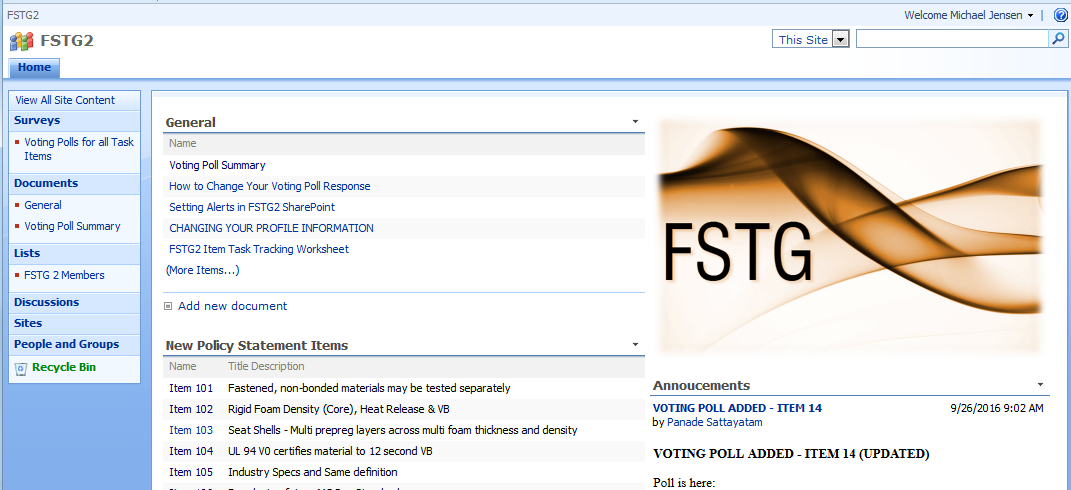 A Zodiac sponsored SharePoint was used to coordinate information.
FAA Triennial – Atlantic City, NJ, October 2016
4
Existing Items
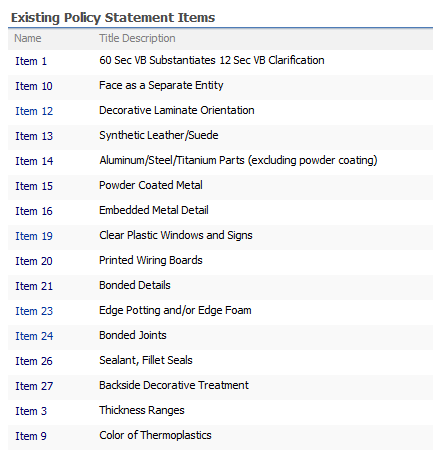 FAA Triennial – Atlantic City, NJ, October 2016
5
New Items
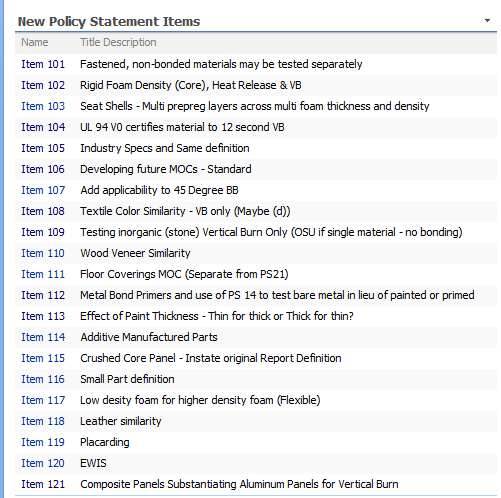 FAA Triennial – Atlantic City, NJ, October 2016
6
PS-1 Update
FAA Triennial – Atlantic City, NJ, October 2016
7
PS-1 Continued
1 - A panel construction is defined as any of the following 3 constructions/materials:

Sandwich Panel - A rigid panel fabricated using face sheets (either reinforced thermosetting resins or metal) on either side of a core material (a rigid foam or a honeycomb structure made of aluminum or phenolic resin and Nomex paper, Kevlar, Ultem or fiberglass).
Laminates - A composite laminate (0.020” or greater in thickness) made from resin (phenolic, epoxy, polyester or bismaleimide) reinforced fiber (fiberglass, carbon, Kevlar, Nomex or quartz). 
Thermoplastics – Thermoformable plastic resins (sheet, injection molded or extruded) greater than 0.02”.  Includes any reinforcement fibers (fiberglass, carbon, Kevlar, Nomex or quartz).

2 - As a general rule, components with exposed-surface areas of one square foot or less may be considered small enough that they do not have to meet the standards of § 25.853(d). Components with exposed-surface areas greater than two square feet may be considered large enough that they do have to meet these standards. Those with exposed-surface areas greater than one square foot, but less than two square feet, must be considered in conjunction with the areas of the cabin in which they are installed. From the final rule Improved Flammability Standards for Materials Used in the Interiors of Transport Category Airplane Cabins (60 FR 6616, February 2, 1995).
FAA Triennial – Atlantic City, NJ, October 2016
8
PS-3 25.853(d) Update
Except for foam core panels with composite laminate face sheets —where each thickness must be tested, the following approaches are acceptable: 
 Test the maximum and a minimum thickness1 of the range shown in the table to show compliance for all intermediate nominal thicknesses. 
Test the maximum and a minimum thickness1 of a range determined as follows:
Select any maximum for a range and determine the minimum of the range using the following:
At least 30% of the maximum for ranges with a maximum up to .06” (1,5mm)
At least 40% of the maximum for ranges with a maximum between .06” (1,5mm) and .25” (6,3mm)
At least 48% of the maximum for ranges with a maximum over .25” (6,3mm)**
A narrower range is also acceptable.
1 - Thickness could be either the nominal part thickness, nominal core thickness or nominal sandwich thickness (excluding decorative finish from thickness definition), but the comparison must be consistent, core thickness compared to core thickness, or panel thickness compared to panel thickness.
FAA Triennial – Atlantic City, NJ, October 2016
9
PS-3 25.853(d) (cont.)
Examples - The following ranges are examples of those that could be defined where testing the minimum and maximum will show compliance for all intermediate thicknesses:

0.3 mm and 1 mm (1 mm<06”; 0.3 mm is 30% of 1 mm)
0.2 mm and 0.5 mm (0.5mm<06”; 0.2mm is 40% of .5 mm)
.02” and .06” (.06”=.06”; .02” is 33% of .06”)
.04” and .06” (.06”=.06”; .02” is 50% of .06”
.06” and .1” (.1” is >.06” and <.25”; .06” is 60% of .1”)
1.5 mm and 2.5 mm (2.5  mm >.06” and <.25”; 1.5mm is 60% of 2.5 mm)
.01” and .25” (.25=.25”; .01” is 40% of .25”)
2.5 mm and 6 mm (6 mm >.06” and <.25”; 1.5 mm is 42% of 6 mm)
5 mm and 6 mm (6 mm >.06” and <.25”; 5 mm is 83% of 6 mm)
.25” and .50” (.50”>.25”; .25” is 50% of .50”)
6 mm and 12.5 mm (12.5 mm >.25”; 6 mm is 48% of 12.5 mm)
.50” and 1.00” (1.00”>.25”; .50” is 50% of 1.00”)
12.5 mm and 25.5 mm (25.5 mm >.25”; 12.5 mm is 49% of 25.5 mm)
1.00” And 1.75” (1.75”>.25”; 1.00” is 57% of 1.75”)
25.5 mm and 44.5 mm (44.5 mm >.25”; 25.5 mm is 57% of 44.5 mm)
FAA Triennial – Atlantic City, NJ, October 2016
10
PS-9 Update
FAA Triennial – Atlantic City, NJ, October 2016
11
PS-10 Update
FAA Triennial – Atlantic City, NJ, October 2016
12
PS-11 Update
FAA Triennial – Atlantic City, NJ, October 2016
13
PS-13 update
FAA Triennial – Atlantic City, NJ, October 2016
14
PS-14 Update
FAA Triennial – Atlantic City, NJ, October 2016
15
PS-15 Update
Would like to eliminate Mg exclusion as it is covered by new compliance test
FAA Triennial – Atlantic City, NJ, October 2016
16
PS-16 Update
See PS-21 Bonded Items new proposal
FAA Triennial – Atlantic City, NJ, October 2016
17
PS-20 Update
FAA Triennial – Atlantic City, NJ, October 2016
18
PS-21 Update
The following method of compliance options may be used to substantiate secondary bonded details (Table 1) or items of similar surface area (Table 2) based on the types of materials being bonded. This MOC also applies to multiple bonded details such as a placard bonded to a metal detail bonded to a panel.* If the bonded part is small and would not contribute to the propagation of a fire in accordance with appendix F, part I (a)(1)(v), no testing is required for compliance.

Secondary bonding is generally applicable to the bonding of previously cured/formed material surfaces.  Secondary Bonded constructions include materials bonded with liquid/paste adhesives, adhesive films/double sided tapes (including foam tapes) and reinforced adhesive films/tapes.  However, Option 1 additionally includes provisions for co-cured details (e.g., brackets, bosses, inserts, etc.) bonded to a composite construction.  Secondary Bonded constructions do not include fabricated parts- large material cross-sections that are co-cured such as honey panel composite constructions (e.g., may not substantiate the skins and core of a composite panel separately).
FAA Triennial – Atlantic City, NJ, October 2016
19
PS-21 Update (cont.)
Table 1 - Compliance Options for Bonded Details
*Doesn’t apply to metals with more than 10% magnesium.
FAA Triennial – Atlantic City, NJ, October 2016
20
PS-21 Update (cont.)
Table 2 – Compliance Options for bonding items of similar surface area
*Doesn’t apply to metals with more than 10% magnesium.
FAA Triennial – Atlantic City, NJ, October 2016
21
PS-21 Update (cont.)
1 – For this MOC, a panel is defined as a:
Composite construction that is: a laminate greater than 0.025” (resin reinforced fabric/tape), or a sandwich construction using a minimum of one ply of resin reinforced fabric/tape on both sides of a foam or honeycomb core.
A metal surface thicker than 0.012”
A thermoplastic sheet greater than TBD” thick
FAA Triennial – Atlantic City, NJ, October 2016
22
PS-21 Update (cont.)
Bunsen Burner flammability requirements are shown in each of the compliance options below. 
 OPTION #1: Adhesive and Substrates tested separately: 
Test the adhesive by itself using a ¼” to 1/16” thick plaque or a single layer for fabric reinforced or foam tapes to 12-second Vertical Bunsen Burner (VBB) and separately test the substrates, without adhesive, to the applicable requirements in appendix F, part I (a)(1)(i), (a)(1)(ii) or (a)(1)(iv). 
NOTE:  It is not acceptable to use this option for adhesives or fabric reinforced/foam tapes if the adhesive/tape passes the test by rapidly melting/retreating from the flame. 
NOTE: This MOC is also valid when adhesive is not used and the bonded construction is created from co-curing with a composite panel (e.g., no adhesive).
FAA Triennial – Atlantic City, NJ, October 2016
23
PS-21 Update (cont.)
OPTION #2: Adhesives evaluated in a thin bonded construction and Substrates tested separately:
Without adhesive, separately test the substrates to the applicable requirements in appendix F, part I (a)(1)(i), (a)(1)(ii) or (a)(1)(iv), and show compliance of the specific adhesive using data created when two non-metallic materials are bonded together. At least one of the non-metallic materials shall be less than or equal to 0.25” thick to ensure the flame is in contact with the adhesive during the test. The adhesive test data must be to the least stringent test of the two substrates being substantiated or better.  For example, if bonding a large thermoplastic placard to a honeycomb sandwich panel, the panel would be tested to appendix F, part I (a)(1)(i), the placard would be tested to appendix F, part I (a)(1)(ii) and the data for the adhesive between two non-metallic materials must be per appendix F, part I (a)(1)(ii) or the more stringent appendix F, part I (a)(1)(i).
FAA Triennial – Atlantic City, NJ, October 2016
24
PS-21 Update (cont.)
OPTION #3: Bonding to a Worst Case Substrate:
Test the substrate bonded to a thin one or two ply epoxy, phenolic or polyester resin impregnated glass, Kevlar or carbon fabric at a thickness of 0.021” or less (considered worst case) in accordance with the applicable requirements in appendix F, part I (a)(1)(i), (a)(1)(ii), (a)(1)(iv) or (a)(1)(v). Once qualified in this manner, the substrate/adhesive combination may be bonded to other compliant substrates without further test. Test data on the minimum thickness of the substrate substantiates any thicker substrate of the same material. 
OPTION #4: As Installed Configuration 
Test the “as installed“ configuration to the applicable requirements of 25.853(a) appendix F, part I  based on the detail being bonded. If the bonded area of the detail is greater than 2 square feet, test the bonded construction to 60-second VBB. 
NOTE: If the base panel is over 0.25” thick, the back side would be either tested to the same test requirement, or by using item # 10 (FASE) to the base panel testing.
FAA Triennial – Atlantic City, NJ, October 2016
25
PS-21 Update (cont.)
FAA Triennial – Atlantic City, NJ, October 2016
26
PS-23 Update
FAA Triennial – Atlantic City, NJ, October 2016
27
PS-24 Update
Added two general notes:
GENERAL NOTE 1 : Decorative on the panel over the Bonded Joint does not require additional testing.  Test data from the base panel with the decorative substantiates the decorative in the area over the bonded Joint. 
GENERAL NOTE 2: This MOC may be used to show compliance for multi-ditch and pot panels.
FAA Triennial – Atlantic City, NJ, October 2016
28
PS-26 Update
FAA Triennial – Atlantic City, NJ, October 2016
29
PS-27 Update
FAA Triennial – Atlantic City, NJ, October 2016
30
New Items – In-work
The following new items are in work, but not yet finalized:
101 - Fastened, non-bonded materials tested separately
105 - Industry specs and the definition of “Same”
106 - Developing future MOCs
108 - Textile color similarity
109 - Testing Stone
110 - Wood veneer similarity
FAA Triennial – Atlantic City, NJ, October 2016
31
New Items – In-work (cont.)
111 - Floor Coverings - Combined with PS-21
112 - Metal Bond Primers
114 - Additive manufactured parts
115 - Crushed Core Panel
118 - Leather Similarity
119 - Placarding
121 – Composite panels substantiating aluminum panels for vertical burn
FAA Triennial – Atlantic City, NJ, October 2016
32
Item 107 – 45° Degree Applicability
Add applicability of Policy Statement to 14CFR 25.853(h) and 25.855 (d) Appendix F, Part 1, (a)(1)(i) [45 degree Bunsen Burner test] for the following items:
PS3, 4, 5, 6, 7, 8, 9, 11, 12, 13, 18, 22, 24, 27
FAA Triennial – Atlantic City, NJ, October 2016
33
New Items – No plan forward
The following items were not worked due to lack of interest, time or a sponsor/leader:
102 – Rigid Foam Density
103 – Multiple prepreg layers across multiple foam thicknesses and densities.
104 – UL 94 V0 for 12 sec Vertical burn
116 – Small Part Definition
117 – Low density flexible foam for high density 
120 – Electrical wire and cables
FAA Triennial – Atlantic City, NJ, October 2016
34
A special thanks to our Team Leaders!
FAA Triennial – Atlantic City, NJ, October 2016
35
Questions?
? ? ?
FAA Triennial – Atlantic City, NJ, October 2016
36